Животные Африки
Презентацию подготовил воспитатель МДОАУ ДС № 30
г. Благовещенска.
   Викулина Е. С.
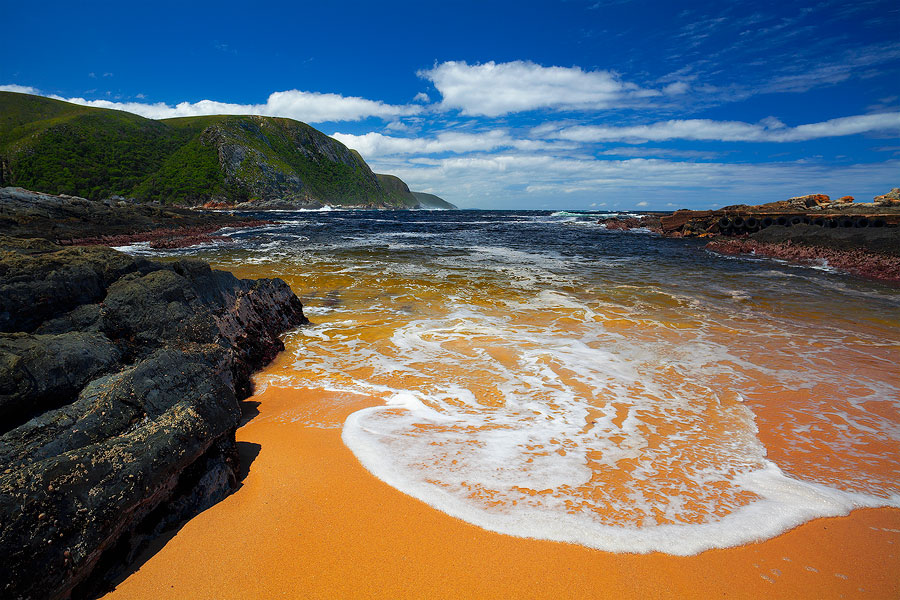 Африка, Африка – волшебный континент.На всей большой планете земли прекрасней нет.Львы и носороги, зебры и слоны,Верблюды, бегемоты – жители страны.
Животные африки.
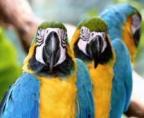 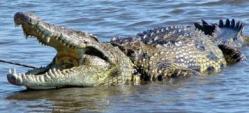 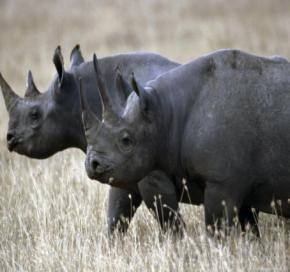 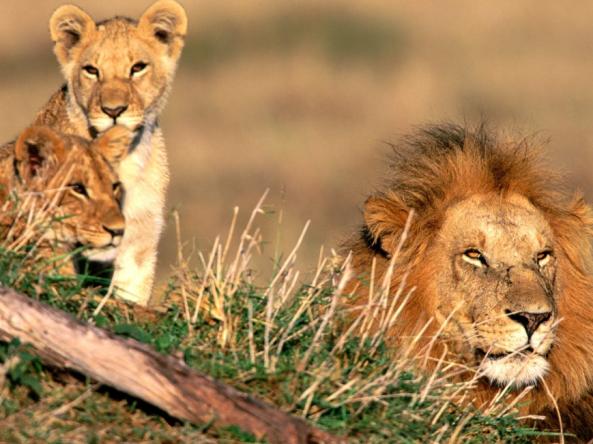 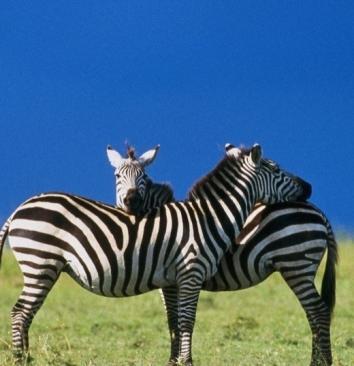 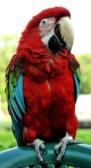 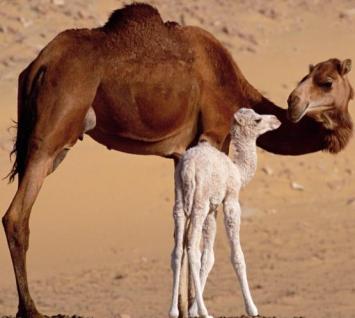 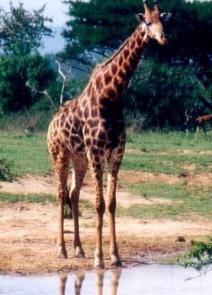 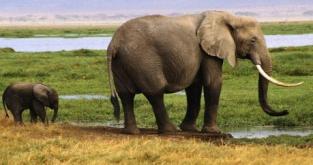 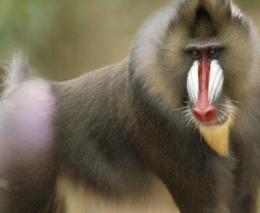 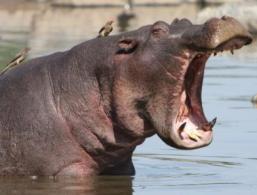 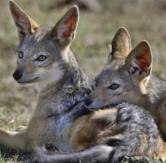 Мчатся, мчатся по саванне,К водопою утром ранним,Полосатые лошадки,Подскажите-ка ребятки…
Зебра
Его можно научитьОчень бодро говорить.Целый день ты с ним играйЭто птица …
Попугай
Царь зверей – большая кошка,Порычит со зла немножко,Спит он в логове, поев.Носит гриву, грозный…
Лев
Достаёт своей макушкой –У деревьев до верхушки.Шея, как высокий кран.Добрый в пятнышках…
Жираф
Если б нос был просто носомЯ б не мучился вопросом.Если нос – огромный рогКто тогда я?...
Носорог
Неуклюжий и большой,Он пасётся под водой,Набивает свой живот,Щиплет травку…
Бегемот
С огромными ушами и бивнями дугой,Гуляет по саванне, как великан большой.И хоботом сумеет себя почистить он,Нет никого сильнее, чем африканский…
Слон
Спасибозавнимание!